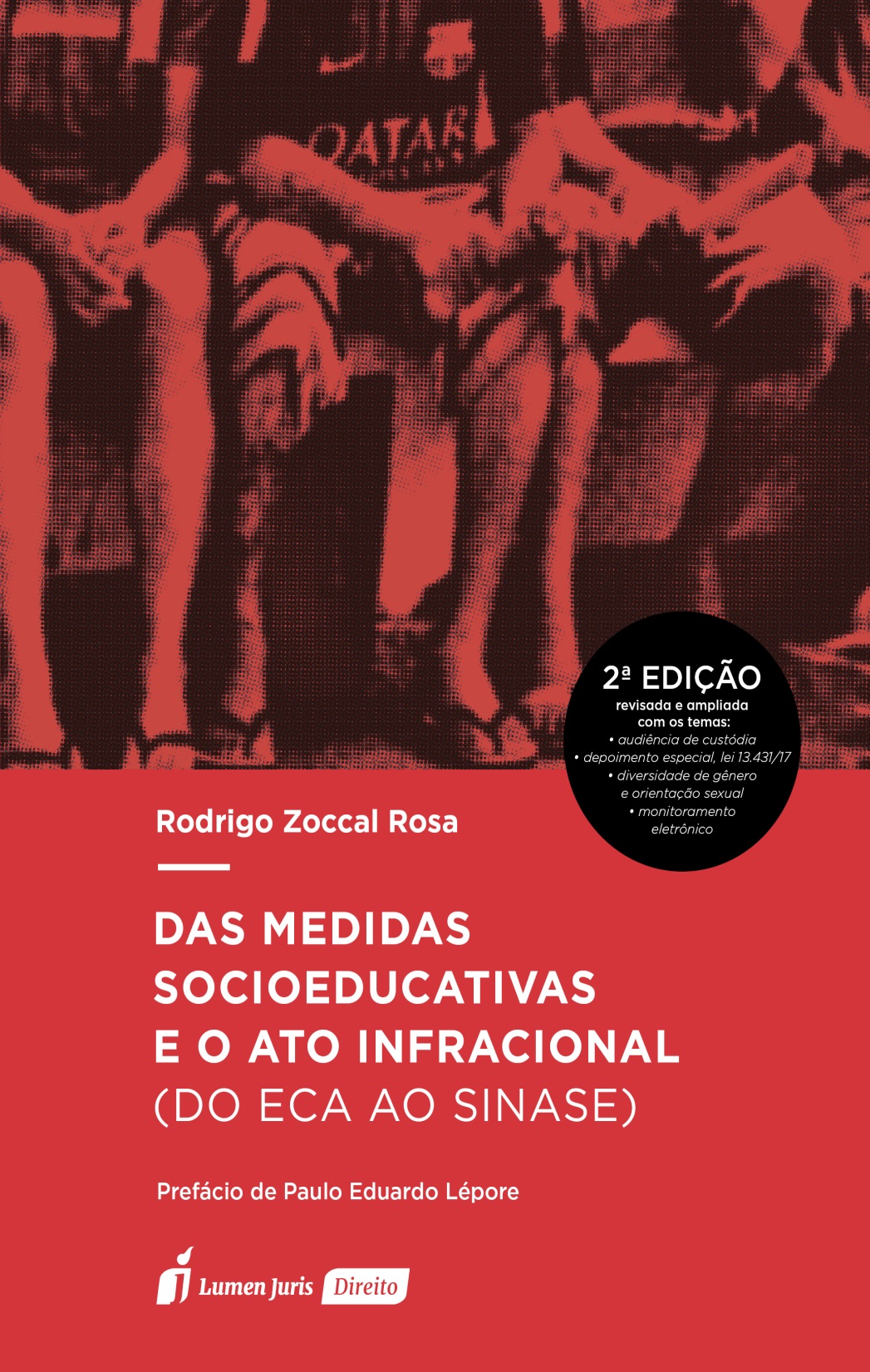 A evolução do Sistema de garantia de direitos: da desproteção ao Sinase
Rodrigo Zoccal Rosa, Defensor Público da 5ª. DP da Infância e juventude.

Instagram: zoccalrosa
Facebook/youtube: rodrigozoccalrosa
EVOLUÇÃO DO CONCEITO DE INFÂNCIA 

ROMA- Pater familiae- criança como propriedade do pai
Lei das XII Tábuas: “Seja lícito ao pai e a mãe banir, vender e matar os próprios filhos.” 
GRECIA- criança como propriedade do Estado.
ORIENTE- sacrifício de crianças.
IDADE MÉDIA
Séc. XIII. Crianças abandonadas são aceitas em hospitais de amparo a mendigos e loucos.
Para salvaguardar a família e o sagrado manto do matrimônio que a Igreja inaugura a “roda dos Expostos”
Até o século XVII- inexistência de infância-criança era considerada parte insignificante da família. “Pulava” de criança para adulto.
Após os 7 anos, a criança passava a adulto, sem qualquer diferença destes.
Até o Séc. XVI eram raros assentos de nascimento e morte de crianças
Concílio de Trento, Séc. XVI: crianças concebidas fora do casamento, espúrias deveriam ser mantidas à margem do direito.
Após o Século XVII- mudança na concepção de infância. Passa a ser vista como um adulto em miniatura. 
Inicio do sistema e conceito de ensino. Enclausuramento das crianças.
Pinturas religiosas de crianças como anjos.
Surgimento e fortalecimento da burguesia e o aparecimento de classes sociais na infância. Filhos dos burgos e filhos dos desfavorecidos. (Renascimento/ mercantilismo).
SÉCs XIX/ XX-Revolução Industrial e as crianças proletárias- início dos direitos da infância.
1º. Congresso de Beneficência de Bruxelas, 1857:

“Introduzimos alguns meios de distração para as crianças. Ensinamos-lhes a cantar e a contar durante o trabalho: isso as distrai e faz com que aceitem com coragem essas doze horas de trabalho que são necessárias para lhes prover meios de subsistência”. (Sr. Crive, empresário de Marquette. Extraído do livro Direito à preguiça de Paul Lafargue).
EVOLUÇÃO DOS DIREITOS DA CRIANÇA.

Início do Séc. XX: manifestações e protestos contra o trabalho de crianças
Convenções 05 e 06 da OIT: proibição de trabalho dos menores de 14 anos e noturno para os menores de 18 anos -1919;
Declaração de Genebra ou Carta da Liga (pós guerra)- criança como objeto de proteção (II- a criança delinquente precisa ser recuperada) -1924. Reconhecimento da vulnerabilidade;
Declaração dos Direitos Humanos- 1948;
Declaração dos Direitos da Criança- 1959; criança como sujeito de direitos. PRINCÍPIO 8: A criança figurará, em quaisquer circunstâncias, entre os primeiros a receber proteção e socorro. “toda criança é credora de direitos- Princípio 2
1985: Regras Mínimas das Nações Unidas para a Administração da Justiça da infância e Juventude- regras de Beijing ou Regras de Pequim
Subdivida em 3 partes: 1ª. Parte: Princípios Gerais; 2ª. Investigação e Procedimentos; 3ª. Parte: Julgamento e decisão
Convenção da ONU sobre os Direitos da Criança ou Convenção de NY- Doutrina da proteção integral -1989;
 1990, Diretrizes de Riad: Diretrizes das Nações Unidas para Prevenção da Delinquência Juvenil.
“2. Para ter êxito, a prevenção da delinquência juvenil requer, por parte de toda a sociedade, esforços que garantam um desenvolvimento harmônico dos adolescentes e que respeitem e promovam a sua personalidade a partir da primeira infância”.
9. Deverá ser prestada uma atenção especial às políticas de prevenção que favoreçam à socialização e à integração eficazes de todas as crianças e jovens, particularmente através da família, da comunidade, dos grupos de jovens nas mesmas condições, da escola, da formação profissional e do meio trabalhista, como também mediante a ação de organizações voluntárias. Deverá ser respeitado, devidamente, o desenvolvimento pessoal das crianças e dos jovens que deverão ser aceitos, em pé de igualdade, como co-participantes nos processos de socialização e integração.
REGRAS DE BEIJING
1.2. Os Estados membros esforçar-se-ão por criar condições que assegurem ao menor uma vida útil na comunidade fomentando, durante o período de vida em que o menor se encontre mais exposto a um comportamento desviante, um processo de desenvolvimento pessoal e de educação afastado tanto quanto possível de qualquer contato com a criminalidade e a delinquência.
9.1. Nenhuma disposição das presentes Regras poderá ser interpretada como excluindo a aplicação das Regras Mínimas das Nações Unidas para o Tratamento de Reclusos e dos outros instrumentos e regras reconhecidos pela comunidade internacional e relativos ao tratamento e à proteção dos jovens.
11.1. Sempre que possível tentar-se-á tratar o caso dos Delinquentes juvenis evitando o recurso a um processo judicial perante a autoridade competente referida na regra 14.1 infra.(EX. justiça restaurativa)
17. Princípios relativos ao julgamento e à decisão 17.1. A decisão de qualquer autoridade competente deve basear-se nos seguintes princípios: a) A decisão deve ser sempre proporcional não só às circunstâncias e gravidade da infração, mas também às circunstâncias e necessidades do jovem Delinquente, assim como às necessidades da sociedade; b) As restrições à liberdade pessoal do menor são impostas somente depois de um estudo cuidadoso e limitadas ao mínimo possível;
c) A privação da liberdade individual só é imposta se o menor for considerado culpado de um fato grave que implique violência contra outra pessoa ou de reincidência noutros crimes graves e se não existir outra solução adequada; d) O bem-estar do menor deve ser o elemento condutor no exame do caso.
19.1. A colocação de um menor em instituição, é sempre uma medida de último recurso e a sua duração deve ser tão breve quanto possível.
REGRAS DE MANDELA
REGRA 4.2. Para esse fim, as administrações prisionais e demais autoridades competentes devem oferecer educação, formação profissional e trabalho, bem como outras formas de assistência apropriadas e disponíveis, inclusive aquelas de natureza reparadora, moral, espiritual, social, esportiva e de saúde. Tais programas, atividades e serviços devem ser oferecidos em consonância com as necessidades individuais de tratamento dos presos.
REGRA 5.2. As administrações prisionais devem fazer todos os ajustes possíveis para garantir que os presos portadores de deficiências físicas, mentais ou outra incapacidade tenham acesso completo e efetivo à vida prisional em base de igualdade
Regra 12 1. As celas ou quartos destinados ao descanso noturno não devem ser ocupados por mais de um preso. Se, por razões especiais, tais como superlotação temporária, for necessário que a administração prisional central faça uma exceção à regra, não é recomendável que dois presos sejam alojados em uma mesma cela ou quarto.
Regra 13 Todos os ambientes de uso dos presos e, em particular, todos os quartos, celas e dormitórios, devem satisfazer as exigências de higiene e saúde, levando‑se em conta as condições climáticas e, particularmente, o conteúdo volumétrico de ar, o espaço mínimo, a iluminação, o aquecimento e a ventilação.
Regra 51 As revistas íntimas e inspeções não serão utilizadas para assediar, intimidar ou invadir desnecessariamente a privacidade do preso. Para os fins de responsabilização, a administração prisional deve manter registros apropriados das revistas íntimas e inspeções, em particular daquelas que envolvam o ato de despir e de inspecionar partes íntimas do corpo e inspeções nas celas, bem como as razões das inspeções, a identidade daqueles que as conduziram e quaisquer resultados dessas inspeções.
DS. DA CRIANÇA NO D. BRASILEIRO

1808- vinda da família real
Séc. XVI – 20% da mão de obra nas embarcações- infantil
XVIII- 50% da mão de obra nas embarcações- infantil
1551- fundada 1ª. Casa de recolhimento
Fase imperial-ORDENAÇÕES FILIPINAS- Imputabilid. Penal até 7 anos.
Dos 7 aos 17 anos- tratamento similar ao do adulto, com atenuação de pena.
Dos 17 aos 21 anos- já poderiam ter pena capital, por enforcamento.
Exceção: Para o crime de falsificação de moeda- possib. De pena de morte para os maiores de 14 anos.
CÓDIGO PENAL DE 1830- Inimputáveis até os 14 anos. Dos 7 ao 14 anos, se houvesse discernimento- possibilidade de prisão até os 17 anos.
1906- êxodo urbano- casas de recolhimento
PRIMEIRO CÓDIGO DE MENORES- 1926- Cuidava dos infantes expostos e menores abandonados.
DECRETO NO. 17.943-A- CÓDIGO MELLO MATTOS- 1927-Fixação de medidas assistenciais.
Inaugura a Teoria da Situação Irregular
No campo infracional: até 14 anos passíveis de punição com finalidade educacional

1937- CF- traz tímidos direitos relacionados  à infância- avanço:
Art 127 - A infância e a juventude devem ser objeto de cuidados e garantias especiais por parte do Estado, que tomará todas as medidas destinadas a assegurar-lhes condições físicas e morais de vida sã e de harmonioso desenvolvimento das suas faculdades.
O abandono moral, intelectual ou físico da infância e da juventude importará falta grave dos responsáveis por sua guarda e educação, e cria ao Estado o dever de provê-las do conforto e dos cuidados indispensáveis à preservação física e moral.

Aos pais miseráveis assiste o direito de invocar o auxílio e proteção do Estado para a subsistência e educação da sua prole.
Década de 70- Código Penal reduzia a idade penal para 16 anos, comprovada capacidade de entender o caráter ilícito.
1973- reestabelece-se a idade penal em 18 anos.
1979- “Novo” Código de Menores
NOVO CÓDIGO DE MENORES- Lei no. 6.697/79-DOUTRINA DA SITUAÇÃO IRREGULAR- binômio carência/delinquência.- cultura da internação em razão de carência e delinquência.
CONSTITUIÇÃO FEDERAL-1988.
Importância dos movimentos sociais- “movimento nacional dos meninos e meninas de rua”.
Comissão Nacional Criança e Constituinte- reunião de mais de 1.200.000 assinaturas de cidadãos-crianças e cidadãos-adolescentes e mais de 200.00 assinaturas de eleitores para a para inclusão dos textos dos artigos 227 e 228 da Constiuição Federal, por emenda.  
 Surgimento da “absoluta prioridade”.
LEI 8069/90- ESTATUTO DA CRIANÇA E DO ADOLESCENTE
MUDANÇA DE PARADIGMA
DOUTRINA DA PROTEÇÃO INTEGRAL

                                                     PROTEÇÃO INTEGRAL
Consolidação                      ABSOLUTA PRIORIDADE
                                      
                                           SUPERIOR INTERESSE
PRINCIPAIS ASPECTOS DO CÓDIGO DE MENORES- 1979
1- binômio pobreza/ delinquência (ambos poderiam ser internados)- Doutrina da Situação Irregular;2- ausência da concepção de criança e adolescente como sujeito de direitos;3-o juiz não precisava fundamentar decisão judicial4- Defesa era feita pelo Curador de Menores, membro do Parquet, de forma limitada aos interesses do controle social- ECA prevê que defesa será feita por advogado ao Defensor Público, nos moldes do Princípio da ampla defesa;5-Vulnerabilidade sócio-econômica da família como condição para internação dos adolescentes e separação deste do núcleo familiar- Teoria da Situação irregular – Teoria da higienização social.
Art. 2º Para os efeitos deste Código, considera-se em situação irregular o menor:I - privado de condições essenciais à sua subsistência, saúde e instrução obrigatória, ainda que eventualmente, em razão de:III - em perigo moral, devido a:a) encontrar-se, de modo habitual, em ambiente contrário aos bons costumes;b) exploração em atividade contrária aos bons costumes;V - Com desvio de conduta, em virtude de grave inadaptação familiar ou comunitária;VI - autor de infração penal.
Art. 14. São medidas aplicáveis ao menor pela autoridade judiciária:I - advertência;II - entrega aos pais ou responsável, ou a pessoa idônea, mediante termo de responsabilidade;III - colocação em lar substituto;IV - imposição do regime de liberdade assistida;V - colocação em casa de semiliberdade;VI - internação em estabelecimento educacional, ocupacional, psicopedagógico, hospitalar, psiquiátrico ou outro adequado;
SISTEMA NACIONAL DE ATENDIMENTO SOCIOEDUCATIVO
- 2004, a Secretaria Especial de Direitos Humanos da Presidência da República, o Conselho Nacional da Criança e do Adolescente, com o apoio da Fundação das Nações Unidas para a Infância (Unicef), apresentaram a proposta do Sistema Nacional de Atendimento Socioeducativo – SINASE.

2006,  Elaboração da Resolução 113/06  do CONANDA:
SUBSEÇÃO III - DOS PROGRAMAS DE EXECUÇÃO DE MEDIDAS SOCIOEDUCATIVAS E ASSEMELHADAS 
Art. 19.

1º Os programas de execução de medidas socioeducativas para adolescentes autores de ato infracional obedecerão aos parâmetros e recomendações estabelecidos pelo Conselho Nacional dos Direitos da Criança e do Adolescente - Conanda e, complementarmente, pelos demais conselhos dos direitos, em nível Estadual, Distrital e Municipal.
§ 2º Estes programas se estruturam e organizam, sob forma de um Sistema Nacional de Atendimento Socioeducativo - SINASE em cumprimento dos seguintes princípios norteadores: 

I - prevalência do conteúdo educativo sobre os sancionatórios e meramente de contenção, no atendimento socioeducativo; 
II - ordenação do atendimento socioeducativo e da sua gestão, a partir do projeto político-pedagógico; 
III - construção, monitoramento e avaliação do atendimento socioeducativo, com a participação proativa dos adolescentes socioeducandos; 
IV - exemplaridade, presença educativa e respeito 
à singularidade do adolescente socioeducando, como condições necessárias no atendimento socioeducativo;
V - disciplina como meio para a realização do processo socioeducativo;
 VI - exigência e compreensão enquanto elementos primordiais de reconhecimento e respeito ao adolescente durante o processo socioeducativo; 
VII - dinâmica institucional favorecendo a horizontalidade na socialização das informações e dos saberes entre equipe multiprofissional (técnicos e educadores);
VIII - organização espacial e funcional dos programas de atendimento sócio-educativo como sinônimo de condicionante de vida e de possibilidades de desenvolvimento pessoal e social para o adolescente;
 IX - respeito à diversidade étnica/racial, de gênero, orientação sexual e localização geográfica como eixo do processo socioeducativo; e 
X - participação proativa da família e da comunidade no processo socioeducativo.
2006, RESOLUÇÃO N.º 119, DE 11 DE DEZEMBRO: Dispõe sobre o Sistema Nacional de Atendimento Socioeducativo e dá outras providências. 
Artigo 2° - O Sinase constitui-se de uma política pública destinada à inclusão do adolescente em conflito com a lei que se correlaciona e demanda iniciativas dos diferentes campos das políticas públicas e sociais. 
Artigo 3° - O Sinase é um conjunto ordenado de princípios, regras e critérios, de caráter jurídico, político, pedagógico, financeiro e administrativo, que envolve desde o processo de apuração de ato infracional até a execução de medidas socioeducativas
2012,  Lei 12.594, de 18 de janeiro:  Institui o Sistema Nacional de Atendimento Socioeducativo- SINASE.

Entende-se por Sinase o conjunto ordenado de princípios, regras e critérios que envolvem a execução de medidas socioeducativas, incluindo-se nele, por adesão, os sistemas estaduais, distrital e municipais, bem como todos os planos, políticas e programas específicos de atendimento a adolescente em conflito com a lei.
OBJETIVOS

I - a responsabilização do adolescente quanto às consequências lesivas do ato infracional, sempre que possível incentivando a sua reparação;
II - a integração social do adolescente e a garantia de seus direitos individuais e sociais, por meio do cumprimento de seu plano individual de atendimento; e
III - a desaprovação da conduta infracional, efetivando as disposições da sentença como parâmetro máximo de privação de liberdade ou restrição de direitos, observados os limites previstos em lei.
PRINCÍPIOS

I - legalidade, não podendo o adolescente receber tratamento mais gravoso do que o conferido ao adulto;
II - excepcionalidade da intervenção judicial e da imposição de medidas, favorecendo-se meios de autocomposição de conflitos;
III - prioridade a práticas ou medidas que sejam restaurativas e, sempre que possível, atendam às necessidades das vítimas;
     IV - proporcionalidade em relação à ofensa cometida;
V - brevidade da medida em resposta ao ato cometido, em especial o respeito ao que dispõe o art. 122 da Lei nº 8.069, de 13 de julho de 1990 (Estatuto da Criança e do Adolescente) ;
VI - individualização, considerando-se a idade, capacidades e circunstâncias pessoais do adolescente;
VII - mínima intervenção, restrita ao necessário para a realização dos objetivos da medida;
VIII - não discriminação do adolescente, notadamente em razão de etnia, gênero, nacionalidade, classe social, orientação religiosa, política ou sexual, ou associação ou pertencimento a qualquer minoria ou status ; e
IX - fortalecimento dos vínculos familiares e comunitários no processo socioeducativo.
proatividade
Sistema
Educacional e
Profissional.
Aplicação de objetivos e princípios
Fortalecimento
Vínculos familiares
SUS
SINASE
SUAS
PROTEÇÃO DOS DIREITOS HUMANOS
PIA
Práticas restaurativas
Sistema de Justiça
e
Segurança Pública
protagonismo
As pessoas sabem aquilo que elas fazem; frequentemente sabem por que fazem o que fazem; mas o que ignoram é o efeito produzido por aquilo que fazem.

Michel Foucault


                                        Obrigado pela atenção!